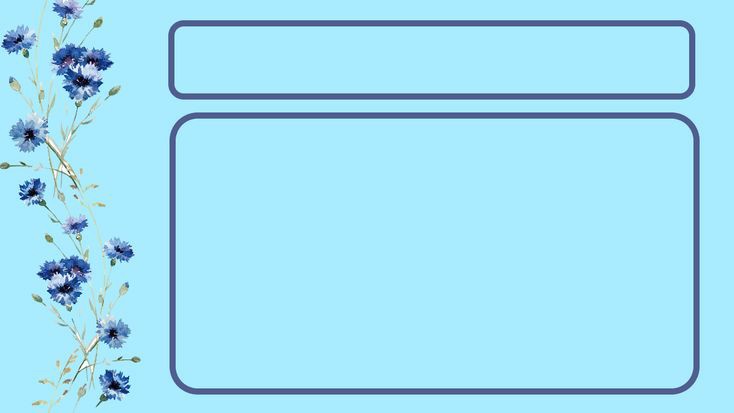 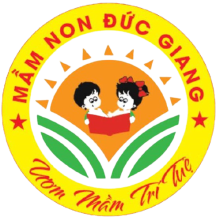 ỦY  BAN NHÂN DÂN QUẬN LONG BIÊN
TRƯỜNG MẦM NON ĐỨC GIANG
LĨNH VỰC 
PHÁT TRIỂN NHẬN THỨC
KHÁM PHÁ KHOA HỌC
Đề tài: Khám phá con Cá
Lứa tuổi: Mẫu Giáo Bé
Giáo viên: Nguyễn Thị Thu Hương
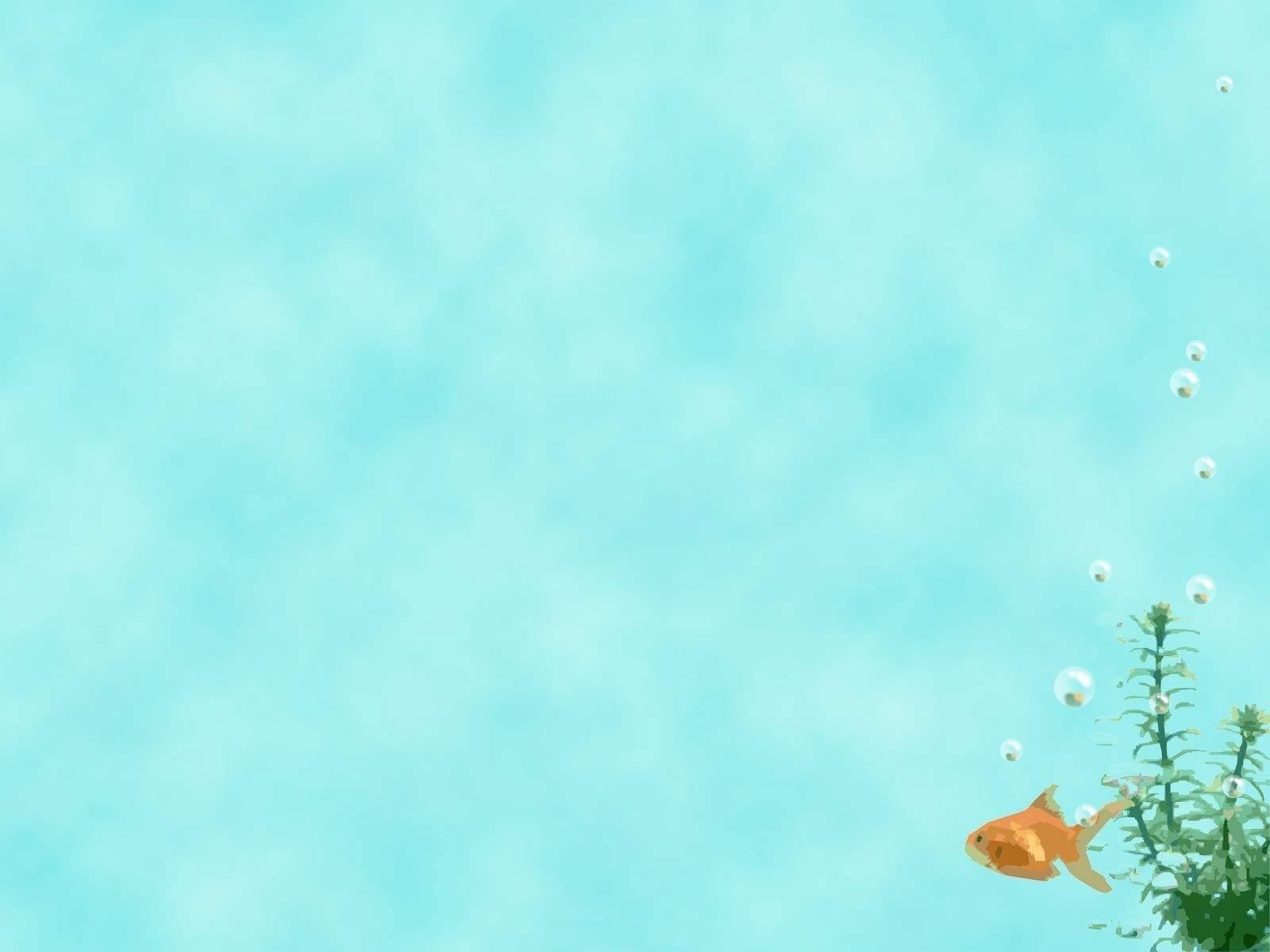 Trò chơi: Ai nhanh nhất
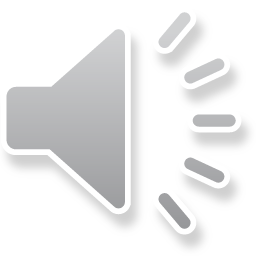 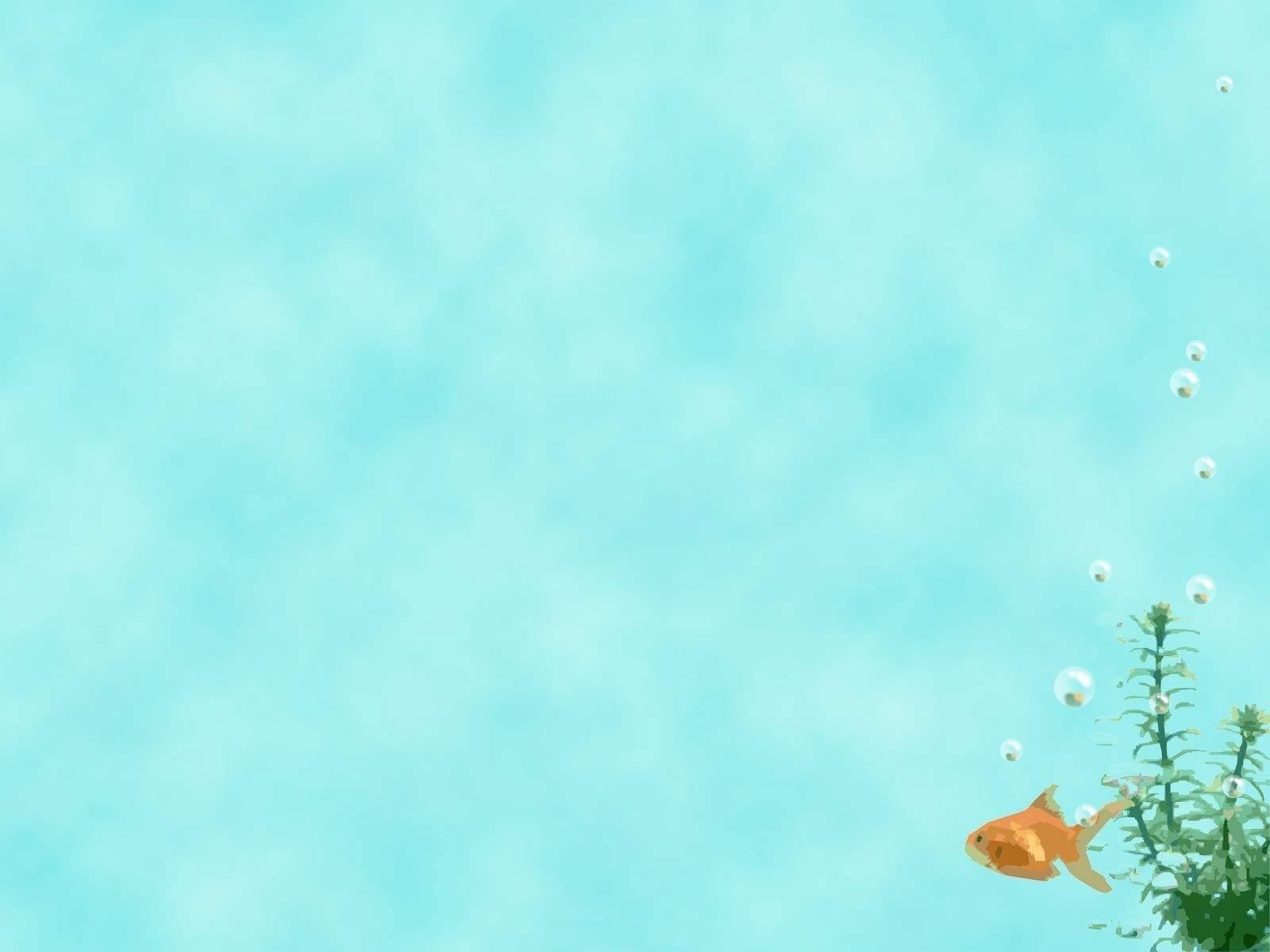 Câu hỏi 1: Cá sống ở đâu?
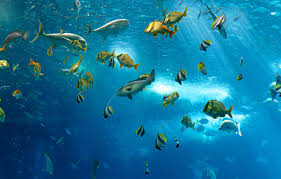 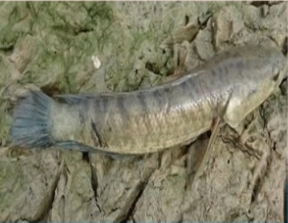 1. Cá sống dưới nước
2. Cá sống trên cạn
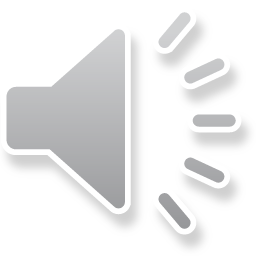 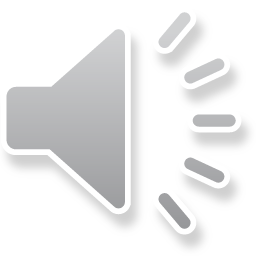 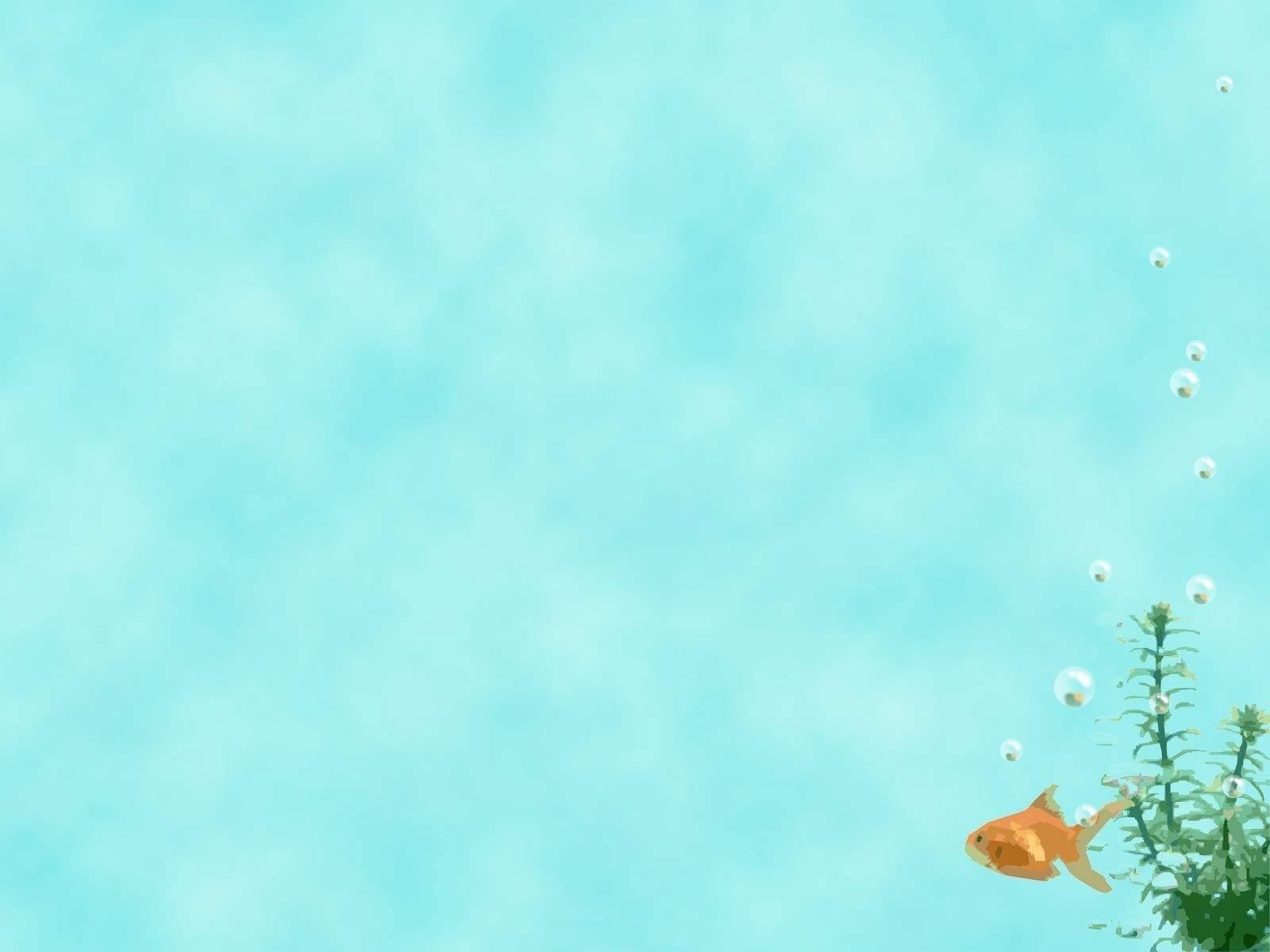 Câu hỏi 2: Cá gồm những bộ phận nào?
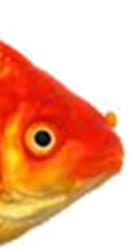 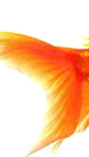 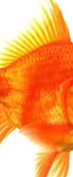 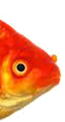 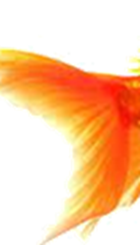 1. Đầu, Đuôi
2. Đầu, Thân, Đuôi
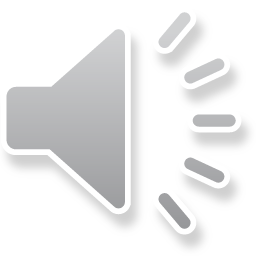 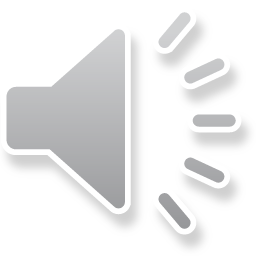 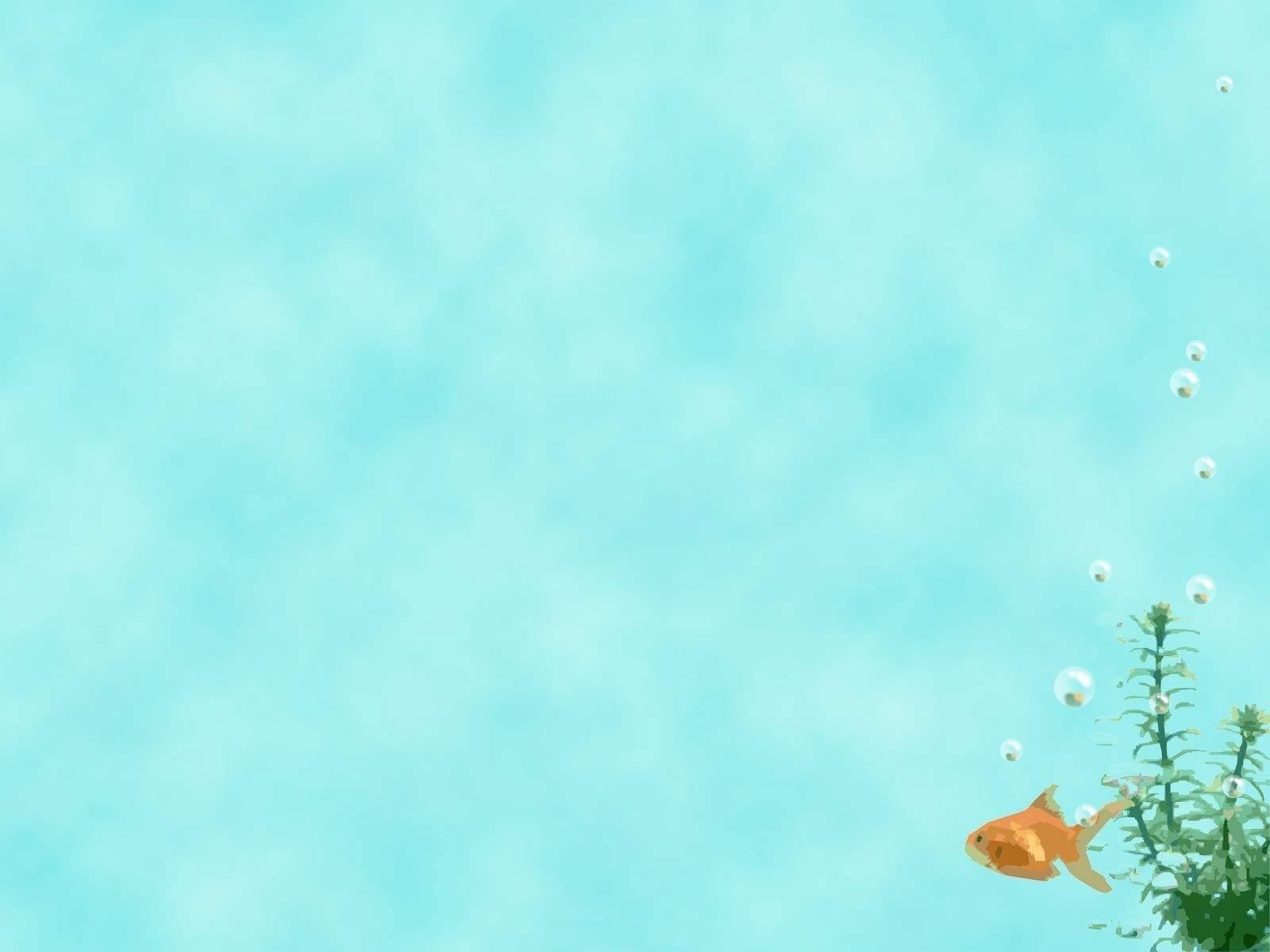 Câu hỏi 3: Những bộ phận nào giúp cá di chuyển?
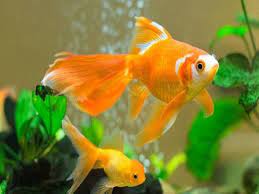 1.  Đuôi, Vây
2. Đầu, Đuôi
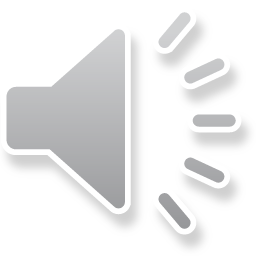 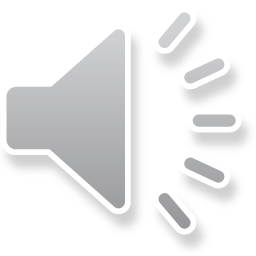 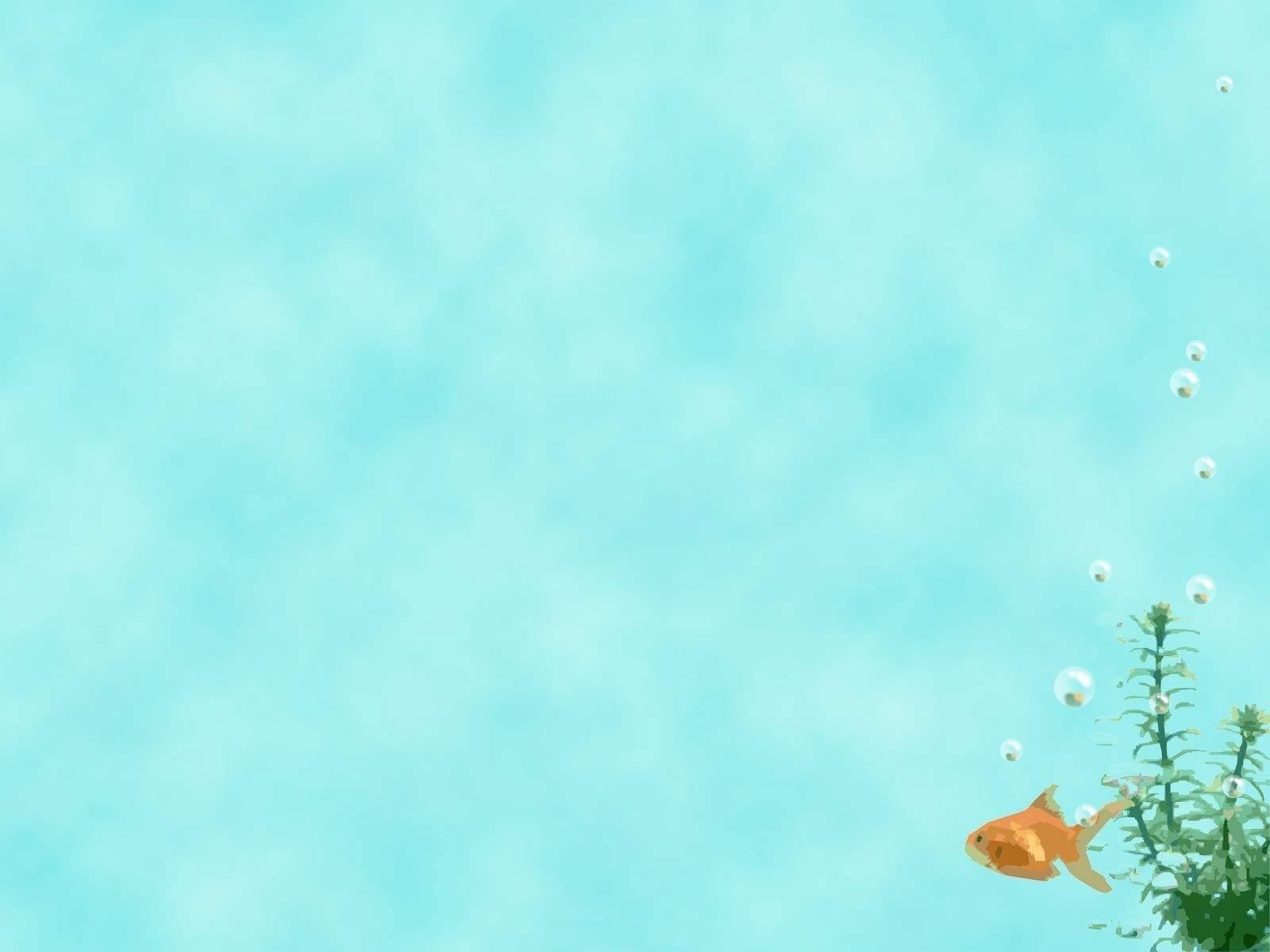 Câu hỏi 4: Các con phải làm gì để bảo vệ môi trường sống cho các loài Cá?
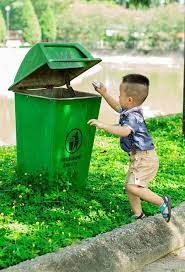 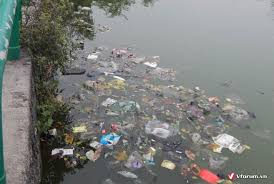 1.  Vứt rác bừa bãi xuống ao, hồ…
2. Vứt rác đúng nơi qui định
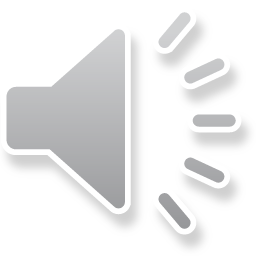 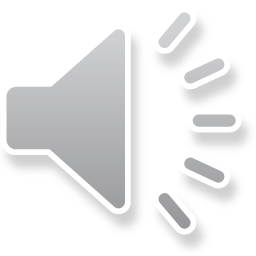